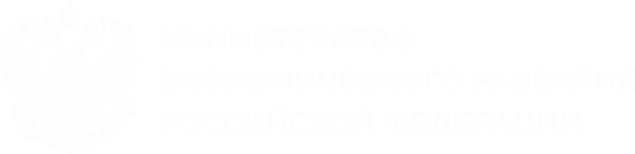 Методология выделения обязательных требований
Анна Гришанова 
Департамент регуляторной политики и оценки регулирующего воздействия Минэкономразвития России
Нет в Реестре – нет в ЕРКНМ
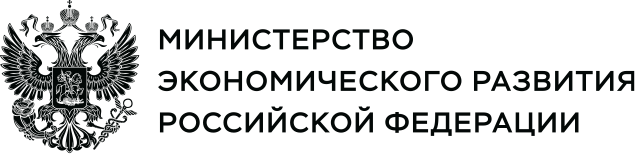 После наступления срока внесения сведений, указанного в постановлении № 128, в ЕРКНМ будет заблокирован ручной ввод требований при формировании результатов контрольных (надзорных) мероприятий по соответствующему виду контроля.
Внесенные в Реестр сведения передаются по СМЭВ в ЕРКНМ только после подписания заместителем руководителя органа власти.
Проверочный вопрос должен проверять факт соблюдения обязательного требования
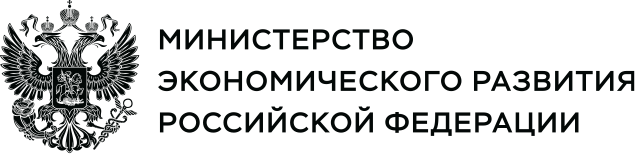 Проверочный вопрос должен быть закрытым, то есть сформулирован так, чтобы ответ «Да» обозначал соблюдение обязательного требования
Обязательное требование
В договоре об оказании услуг (выполнении работ) должна делаться отметка о фактической дате оказания услуги (выполнения работы)
Должна ли делаться в договоре об оказании услуг (выполнении работ) отметка о фактической дате оказания услуги (выполнения работы)?
Делается ли в договоре об оказании услуг (выполнении работ) отметка о фактической дате оказания услуги (выполнения работы)?
ОКВЭД нужно указывать максимально подробно
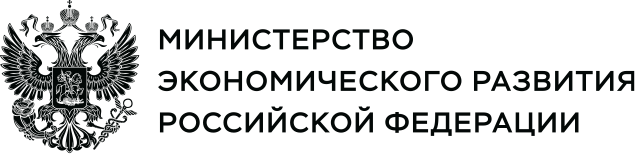 Требование распространяется на всех в исключительных случаях. 
Проконсультируйтесь с методологической поддержкой, если хотите указать все ОКВЭД.
Об утверждении ветеринарных правил содержания птиц на личных подворьях граждан и птицеводческих хозяйствах открытого типа
01.4 Животноводство
01.47 Разведение сельскохозяйственной птицы 
01.47.1 Выращивание и разведение сельскохозяйственной птицы: кур, индеек, уток, гусей и цесарок 
01.47.11 Выращивание сельскохозяйственной птицы на мясо 
01.47.12 Разведение племенной сельскохозяйственной птицы 
01.47.2 Производство яиц сельскохозяйственной птицы 
01.47.3 Деятельность инкубаторов для птицеводства
Об утверждении ветеринарных правил содержания птиц на личных подворьях граждан и птицеводческих хозяйствах открытого типа
Из формулировки должно быть понятно, что предъявляется требование
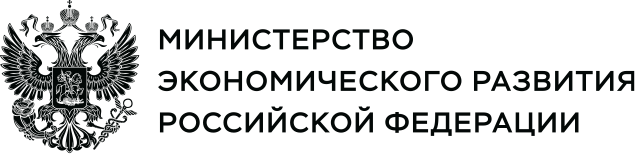 Необходимо использовать модальные глаголы долженствования, даже если их нет в тексте акта. Необходимо внимательно оценивать предложения со словами «допускается», «может», в большинстве случаев оно описывает возможный вариант соблюдения другого требования, но само требованием не является. Слова «не допускается» лучше заменять «запрещается»
Турагент несет предусмотренную законодательством Российской Федерации ответственность перед туристом и (или) иным заказчиком за неисполнение или ненадлежащее исполнение своих обязанностей, предусмотренных договором о реализации туристского продукта
Электронная путевка формируется на основании заключенного договора о реализации туристского продукта и является документом, содержащим основные данные о туристе или туристах и информацию об их путешествии
Электронная путевка должна формироваться на основании заключенного договора о реализации туристского продукта и содержать основные данные о туристе или туристах и информацию об их путешествии
Формулировка требования должна быть понятной без контекста
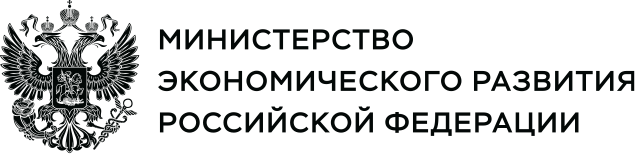 Если в акте используются сокращения, их нужно полностью расписывать в формулировке обязательного требования. Отсылки на «настоящую статью или акт» недопустимы.
Информация должна находиться в удобном и доступном для обозрения месте
Информация, указанная в пунктах 4 и 5 настоящих Правил, доводится до сведения туристов (экскурсантов) в наглядной и доступной форме (информационный стенд, доска объявлений, сайт в информационно-телекоммуникационной сети "Интернет" (далее -сеть "Интернет"), страница в социальных сетях либо страница сайта в сети "Интернет" владельца агрегатора информации о товарах (услугах), с которым у экскурсовода (гида) и гида-переводчика заключено соответствующее соглашение, и др.)
Информация, указанная в пунктах 4 и 5 Правил, утвержденных постановлением Правительства РФ от 31 мая 2022 г. № 992, доводится до сведения туристов (экскурсантов) в наглядной и доступной форме (информационный стенд, доска объявлений, сайт в сети "Интернет", страница в социальных сетях либо страница сайта в сети "Интернет" владельца агрегатора информации о товарах (услугах), с которым у экскурсовода (гида) и гида-переводчика заключено соответствующее соглашение, и др.)
Не добавляйте лишнюю информацию
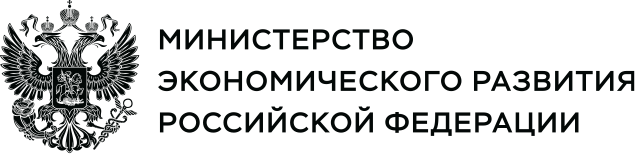 В структурных единицах часто указывается, для чего введено обязательное требование. В Реестр такую информацию вносить не нужно.
В целях обеспечения потребителей информацией о безопасном обращении с агрохимикатами изготовитель обязан обеспечить каждую единицу тары упакованных агрохимикатов либо тары с расфасованными агрохимикатами рекомендациями о хранении агрохимиката
Изготовитель обязан обеспечить каждую единицу тары упакованных агрохимикатов либо тары с расфасованными агрохимикатами рекомендациями о хранении агрохимиката
Обязательные требования должны быть выделены максимально подробно
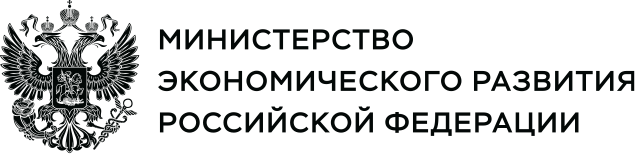 Если в одной структурной единице содержатся несколько независимых требований (одновременно может быть соблюдено одно и не соблюдено другое), они должны быть выделены по отдельности.
Структурная единица
Программа производственного контроля должна предусматривать проведение лабораторных исследований и испытаний качества воды на соответствие показателям, установленным санитарно-эпидемиологическими правилами и гигиеническими нормативами, не реже 1 раза в месяц, а также информирование территориального органа о выявленном по результатам лабораторных исследований и испытаний несоответствии качества воды установленным требованиям.
Программа производственного контроля должна предусматривать проведение лабораторных исследований и испытаний качества воды на соответствие показателям, установленным санитарно-эпидемиологическими правилами и гигиеническими нормативами, не реже 1 раза в месяц, а также информирование территориального органа о выявленном по результатам лабораторных исследований и испытаний несоответствии качества воды установленным требованиям.
Программа производственного контроля должна предусматривать проведение лабораторных исследований и испытаний качества воды на соответствие показателям, установленным санитарно-эпидемиологическими правилами и гигиеническими нормативами, не реже 1 раза в месяц.
Программа производственного контроля должна предусматривать информирование территориального органа о выявленном по результатам лабораторных исследований и испытаний несоответствии качества воды установленным требованиям.
Требование подразумевающее вариативность является единым
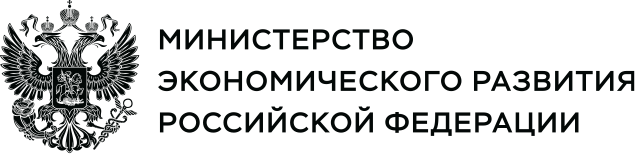 Обязательные требования, предусматривающие вариативность реализации (выполнение любого из перечисленных вариантов может считаться соблюдением требования), не должны разбиваться. Как правило, в тексте разные варианты перечисляются с использованием союза «или»
Опасные производственные объекты, на которых производятся, используются, перерабатываются, образуются, хранятся, транспортируются, уничтожаются пожаровзрывоопасные вещества и материалы и для которых обязательна разработка декларации о промышленной безопасности (далее - взрывопожароопасные объекты), должны размещаться за границами поселений и городских округов, а если это невозможно или нецелесообразно, то должны быть разработаны меры по защите людей, зданий и сооружений, находящихся за пределами территории взрывопожароопасного объекта, от воздействия опасных факторов пожара и (или) взрыва
Обязательное требование может содержаться в разных частях структурной единицы
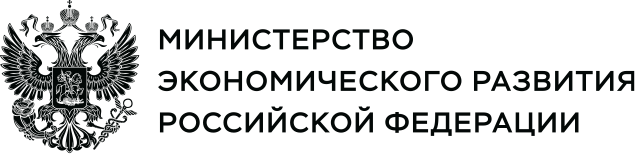 В таких случаях нужно прописывать полные формулировки в каждом требовании.
Структурная единица
23. Организация, осуществляющая водоснабжение, обеспечивает:
а)  для  территориального  органа - беспрепятственный  доступ  к  журналу  контроля  качества воды;
б) для органов государственной власти субъекта Российской Федерации и органов местного самоуправления -предоставление выписки из журнала контроля качества воды в течение 2 рабочих дней со дня получения соответствующего запроса;
в) для иных лиц -предоставление выписки из журнала контроля качества воды в течение 5 рабочих дней со дня получения соответствующего запроса.
Организация, осуществляющая водоснабжение, должна обеспечить беспрепятственный  доступ  к  журналу  контроля  качества воды для территориального органа.
 Организация, осуществляющая водоснабжение, должна обеспечить для органов государственной власти субъекта Российской Федерации и органов местного самоуправления предоставление выписки из журнала контроля качества воды в течение 2 рабочих дней со дня получения соответствующего запроса.
Организация, осуществляющая водоснабжение, должна обеспечить предоставление выписки из журнала контроля качества воды в течение 5 рабочих дней со дня получения соответствующего запроса.
Требования из таблиц вносятся по отдельности
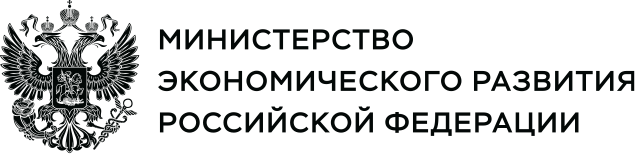 В качестве структурной единицы может быть выделено название таблицы. Требованием обычно является значение на пересечении строк и столбцов.
Противопожарные расстояния от зданий и сооружений до складов горючих жидкостей
В данном случае, при заполнении необходимо выделить обязательные требования из табличного формата. В данном случае таблица содержит 15 обязательных требований следующего вида:
«Противопожарное расстояние при I, II степени огнестойкости зданий и сооружений до складов горючих жидкостей вместимостью не более 100 кубических метров должно составлять 20 метров»;
«Противопожарное расстояние при I, II степени огнестойкости зданий и сооружений до складов горючих жидкостей вместимостью более 100, но не более 800 кубических метров должно составлять 30 метров» и т.д.
15. «Противопожарное расстояние при IV, V степени огнестойкости зданий и сооружений до складов горючих жидкостей вместимостью        более 800, но не более 2000 кубических метров должно составлять 50 метров»
Контакты методологической поддержки
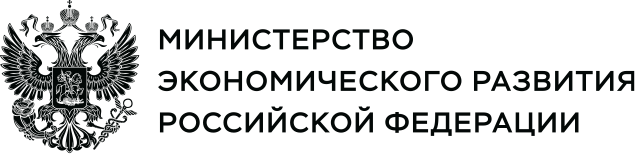 Чат методподдержки в Телеграм
Электронная почта методподдержки 
 ot@economy.gov.ru
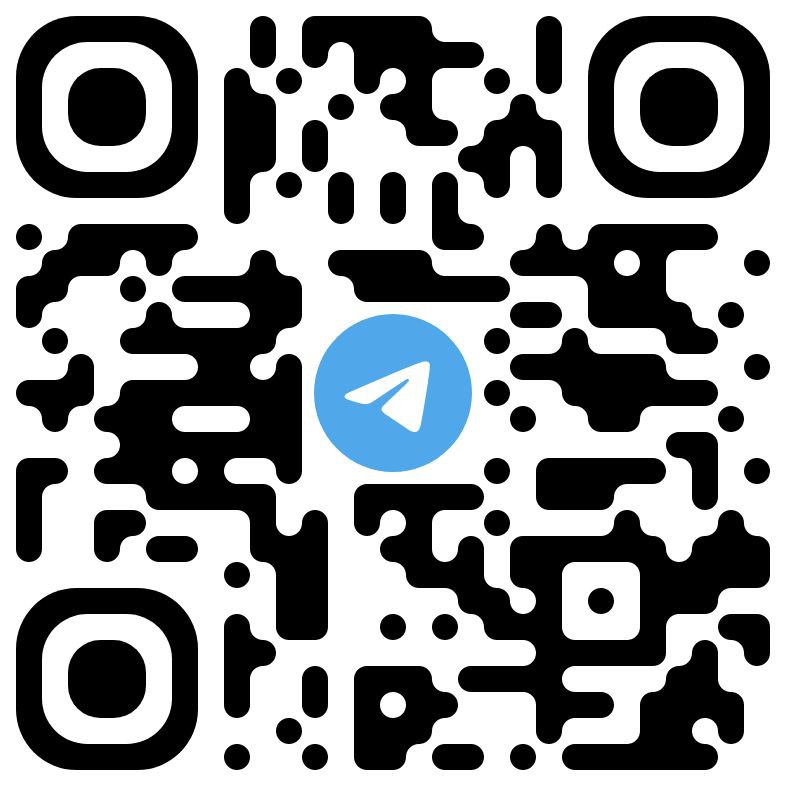 Электронная почта техподдержки 
 kndsupport@voskhod.ru
Контактное лицо в Минэкономразвития: Артем Сергеевич Трефилов trefilovas@economy.gov.ru